Outside perimeter
Our outside seating of 10 covers extends to, on the pavement area.
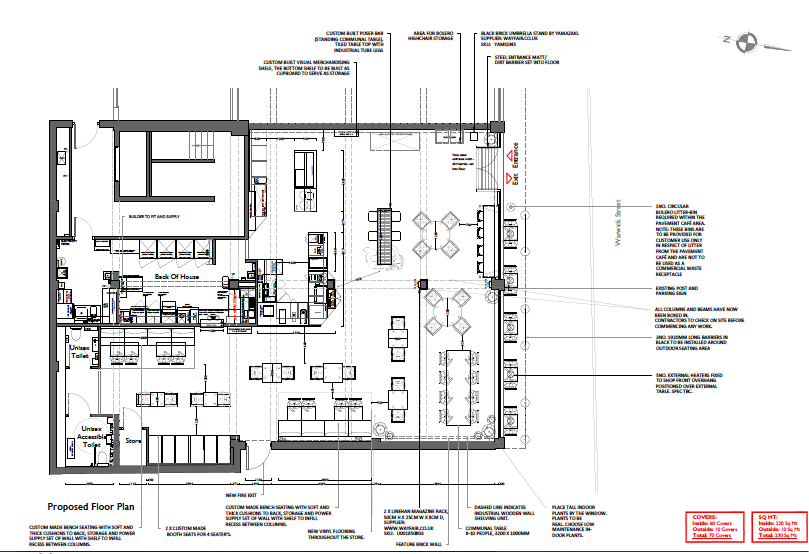 External, pavement seating for 5 tables with up to 10 covers
27/11/2022
slide
slide 1 of 1